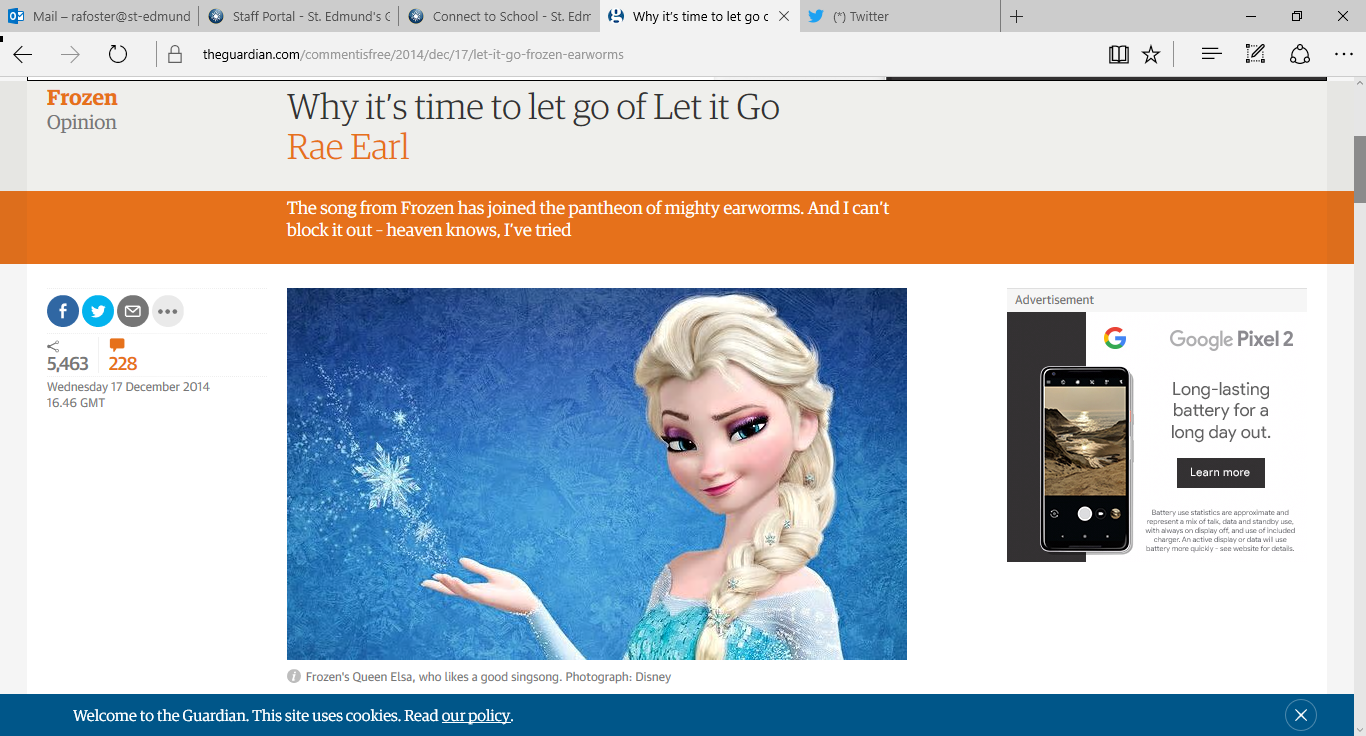 5-a-Day
Why is Rae Earl awake at 3am? 
‘Harry brought home Let It Go from childcare like he brings home nits and slapped cheek syndrome.’ What technique does Earl use here? What does it suggest about her view on Let It Go? 
Give one other example of an ear worm given by Earl. 
Earl describes the song being sun as ‘Oscar winning tinnitus’. What technique does she use here? Effect?
What do radio programmers mean by ‘high rotation’ and eventual ‘burn factor’?
Link to article.
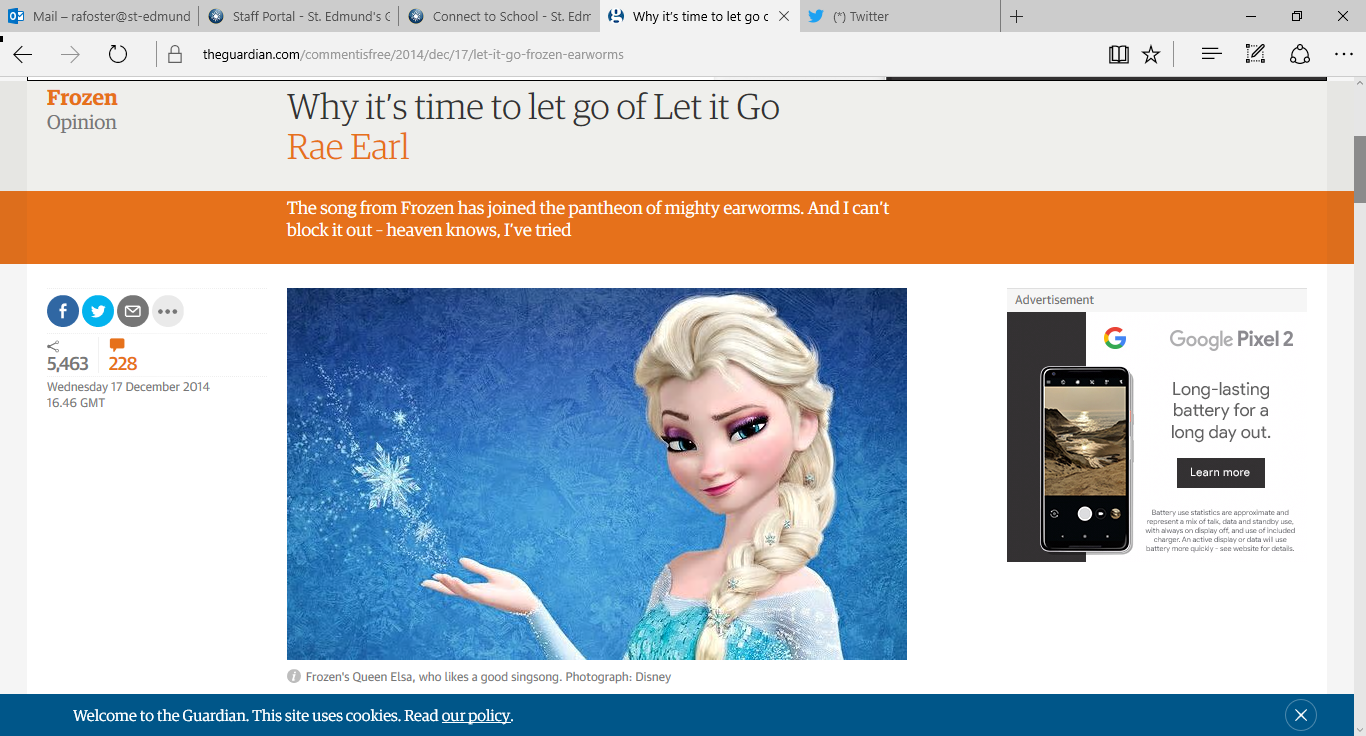 5-a-Day
Why is Rae Earl awake at 3am? She’s an insomniac. 
‘Harry brought home Let It Go from childcare like he brings home nits and slapped cheek syndrome.’ What technique does Earl use here? What does it suggest about her view on Let It Go? Simile. 
Give one other example of an ear worm given by Earl. Rhianna’s Umbrella, I Will Survive by Gloria Gaynor or Chasing Cars by Snow Patrol.
Earl describes the song being sun as ‘Oscar winning tinnitus’. What technique does she use here? Effect? Metaphor.  
What do radio programmers mean by ‘high rotation’ and eventual ‘burn factor’? People want to hear it lots and then never again.
Link to article.